Xantrion:
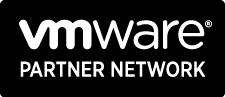 Who We Are, What We Do, and How We Do It
Speaker: Diana Lara, Recruiting, Xantrion Inc.
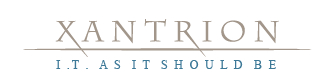 Introductions
Diana Lara, Recruiting
SOLUTIONTRACK  | VMware vSphere
Agenda
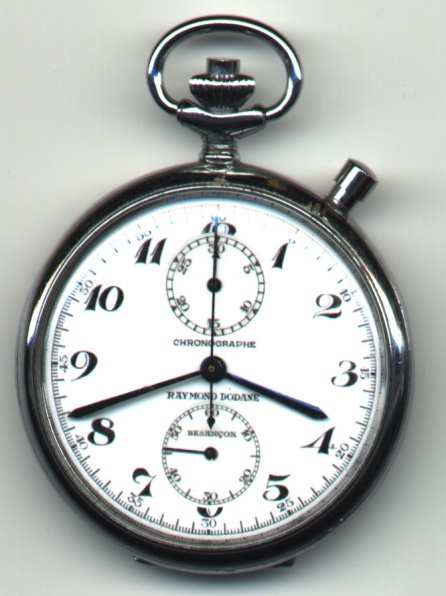 Resumes Accepted!

We’re hiring interns and full-time system administrators who are authorized to work in the US
SOLUTIONTRACK  | VMware vSphere
[Speaker Notes: SAY
Briefly note where you are on the agenda.

DO
Check to see if there are any questions before moving forward.]
Xantrion:
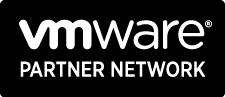 Who We Are, What We Do, and How We Do It
Xantrion: A Managed Service Provider
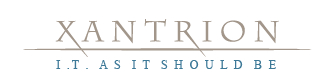 What is a SMB and MSP?
SMB = Small to Medium Business
Traditionally under 50-100 for “Small”, under 250-500 for “Medium”

MSP = Managed Service Provider
Providing services for a monthly fee
In IT consulting, it’s providing IT support for a monthly contract
Contrast this to “T&M” or Time and Materials – you only charge the customer for the hours you put in
Monthly contracts are good
Us: 	Recession proof
Client: 	IT budget is fixed
SOLUTIONTRACK  | VMware vSphere
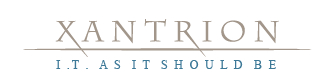 What Services Do We Provide?
Monthly Ongoing Services
The majority of our business is services for which we receive a reliable check each month
Resolve computer issues for employees
Find parts and order
Setup new desktops/laptops/handhelds
Troubleshoot things like “my computer is slow”
Handle all server-related issues

One-time services
Revamp network design (when acquiring a new client)
High-end projects for companies with in-house IT who have insufficient knowledge/experience
SOLUTIONTRACK  | VMware vSphere
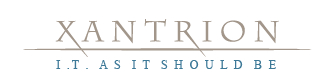 How We Provide Service: A 4-Tiered Approach
Tier 1: Help Desk Engineers
Provide desktop support and act as dispatchers for complex issues
Maintain documentation of systems and networks
Over 50% of issues are addressed at this tier

Tier 2:Associate Consultants
Proactive monitoring and maintenance of networks and backups
First point of escalation for complex issues

Tier 3: Consultants
Account managers, maintain strong relationships with clients
Plan long-term IT strategy and ensure day-to-day support is smooth
Second point of escalation for complex issues

Tier 4: Senior Engineers
Experts in a particular area (networking, virtualization, mail, etc.)
Brought in to manage bring-ups and implementations
Final point of escalation for complex issues
SOLUTIONTRACK  | VMware vSphere
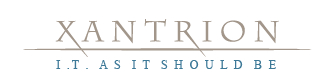 Workflow and Escalation
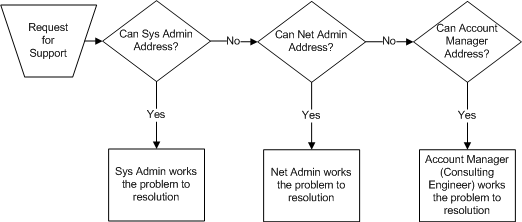 SOLUTIONTRACK  | VMware vSphere
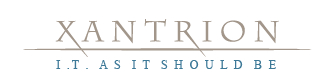 Tools We Use
Remote Support
All client servers are remotely accessible, maintenance doesn’t require an on-site presence.
Most desktop support is done remotely, minimizing downtime while clients wait for a technician to be dispatched.

Network Monitoring
Every critical component of client’s network is monitored (servers, firewalls, ISPs, etc.)
We know about problems before the client does and can work proactively rather than reactively.

Standardization and Virtualization
After supporting hundreds of clients over the past 10 years, we know what works best.  Easier to support standardized environments.
Replace several outdated servers with one robust server machine hosting several virtual servers.  Decreases problems related to hardware failure.
SOLUTIONTRACK  | VMware vSphere
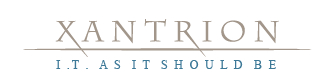 Xantrion Mission
Provide clients with a 5 star experience every time they interact with a Xantrion team member or recommended product
Our average customer satisfaction score for 2014 is 4.7/5.0
98% of our clients stay with us year after year
SOLUTIONTRACK  | VMware vSphere
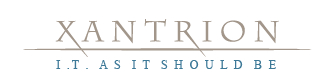 Xantrion Values
Our clients are our reason for being
Without them, we would not exist

Our people are our business
If we do nothing other than hire right, we will do well by our clients
If our people are inspired, they will take the company and it’s community to places we have yet to imagine

Our community is our future
Our clients, growing businesses, are the key to turning around the US economy
We are dedicated to being a spring board for our clients
SOLUTIONTRACK  | VMware vSphere
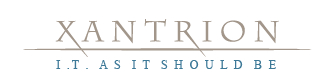 Questions?
SOLUTIONTRACK  | VMware vSphere
Xantrion:
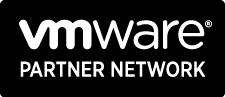 Who We Are, What We Do, and How We Do It
Day in the Life of a Help Desk Administrator
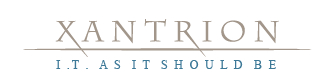 Example Responsibilities
Assist clients with desktop issues
Create and manage user accounts
Identify and assign appropriate resources for escalated service requests
Assist consultants with projects as needed
Shadow consultants
Learn!
SOLUTIONTRACK  | VMware vSphere
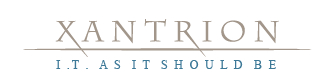 Xantrion Work Environment
Professional and positive
Able to see the impact of your work on a daily basis
Fast paced
Room to grow
Learning oriented and continuously evolving
Everyone has a say in what we do and how we do it
Team oriented
Contribution appreciated and outstanding performance rewarded 
Work hard, play hard
People have the information and tools they need to succeed
SOLUTIONTRACK  | VMware vSphere
[Speaker Notes: Examples: impact of work on customers 
Process improvement
Training to process to policy and procedure
We support clients in teams, answer technical questions for one another, we cover for each other when out, we rotate on call duties, we have each other’s back in general
Big on thank you and do things like dinner for 2 or hotel stay for outstanding work
We do 1 scheduled company event ea quarter like our Christmas party and a visit to 6 Flags. We also do ad hoc events like A’s games, shuffle board, beers after monthly training.
We use state of the art service management and monitoring software.  We provide 4 – 6 weeks of initial training and then ongoing coaching and training there after.]
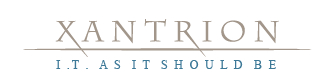 Questions?
SOLUTIONTRACK  | VMware vSphere
Xantrion:
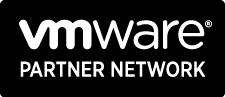 Who We Are, What We Do, and How We Do It
Xantrion Summary, Wrap-up, and Q&A
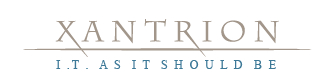 Xantrion Facts
Founded in Oakland, CA in 2000
88% growth between 2006 and 2015
51 person elite technical team
420 servers under management and 5,500 end users supported
Premium partner for major vendors such as Microsoft, Dell, Vmware, Citrix, and Iron Mountain
Compensation package that includes:
100% of your healthcare premium for you and your family
Profit sharing
Matching 401K plan
Certification reimbursement
Monthly in-house training
Third party training event each year
17 days PTO
SOLUTIONTRACK  | VMware vSphere
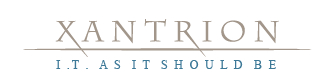 Xantrion People
Interns and full-time employees
US based and authorized to work in the US
90% retention year after year
Elite team of professionals 
4 year degrees – Information Systems to Film
Industry certifications
Like people as much as computers
Explain technical recommendations in business/layman’s terms
Go the extra mile to assist clients
Proactive because they own IT
Team players
Take pride in their work because when done well, IT is a spring board for business
“Dave is an EXPERT but he is so humble about it; I have NEVER felt that my questions were in the "Idiot" realm nor has he ever implied that I've overreacted to a situation that was really no big deal. ”
SOLUTIONTRACK  | VMware vSphere
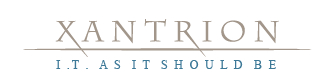 Xantrion Career Opportunities
$95K
$80K
Profit Sharing, Benefits & Training
Years
$65K
$47K
Positive Computer Experience
SOLUTIONTRACK  | VMware vSphere
[Speaker Notes: Because we are growing and have a clear cut career ladder, we provide more opportunities than most businesses.  Ex = Catherine.  Consultant for a year and a half prior to being promoted to Ops mgr.
Because we are a consulting company that works with growing businesses we are the perfect place to quickly learn and stay abreast of the latest technology.  We implement new systems for a variety of customers on a regular basis which allows us to expand our experience and skill set.  Last but not least, you get to work with and learn from some of the best IT pros in the business.]
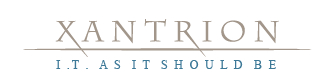 Questions?
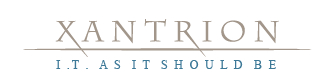 Resumes? 
We’re hiring summer interns and full-time system administrators who are authorized to work in the US